Mời xem
Bài 8
TRỒNG, CHĂM SÓC VÀ BẢO VỆ RỪNG
Công nghệ 7
Trồng, chăm sóc và bảo vệ rừng
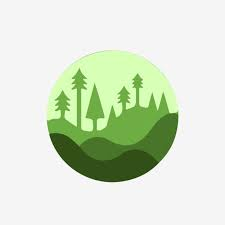 I. TRỒNG RỪNG
1. Thời vụ trồng rừng
? Thời vụ trồng rừng vào thời gian nào? Giải thích?
? Tại sao cần trồng rừng đúng thời vụ?
Miền Bắc: thường trồng vào mùa xuân và mùa thu
Miền Trung và miền Nam: trồng vào mùa mưa.
1. Thời vụ trồng rừng
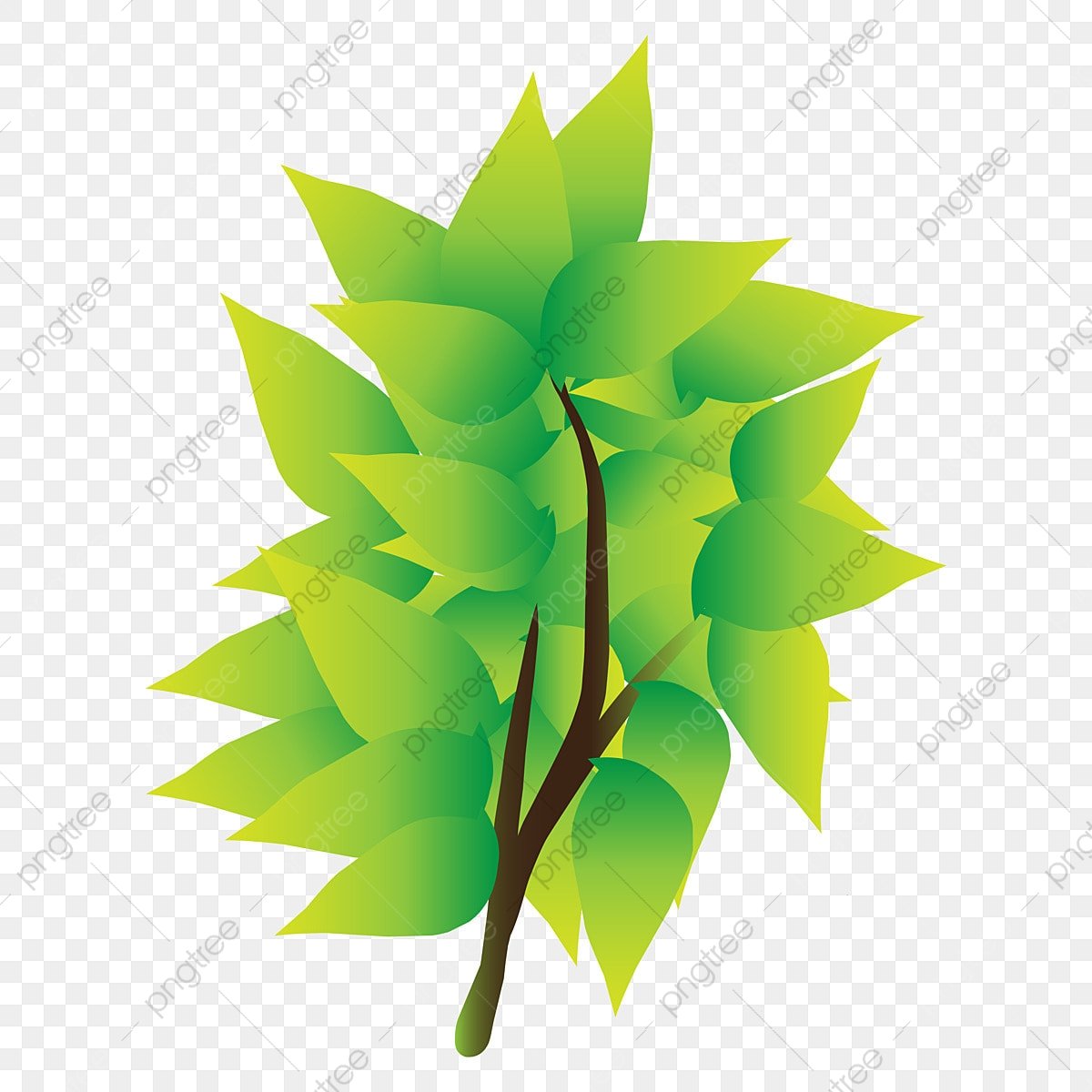 Các phương pháp trồng rừng
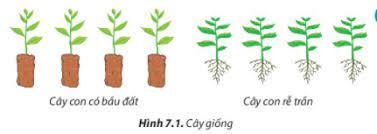 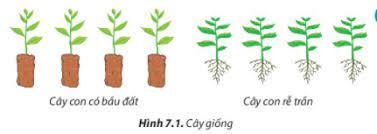 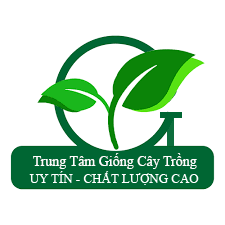 1
2
Hoạt động nhóm
Nhóm 3,4
Nhóm 1,2
Trình bày quy trình trồng bằng cây con có bầu đất? Nêu ưu điểm, hạn chế của PP này?
Trình bày quy trình trồng bằng cây con rễ trần? Nêu ưu điểm, hạn chế của PP này?
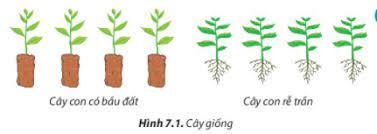 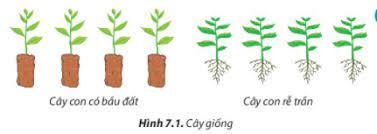 Trồng rừng bằng hạt
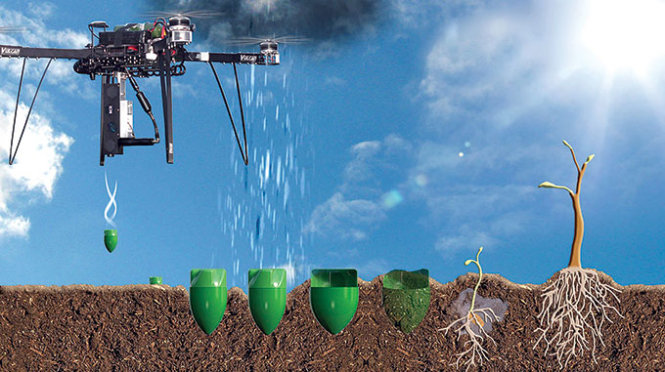 QUAN SÁT 1 SỐ HÌNH ẢNH TRỒNG RỪNG
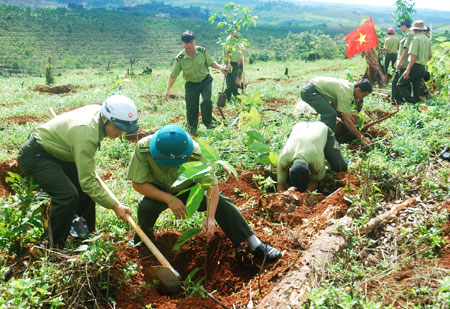 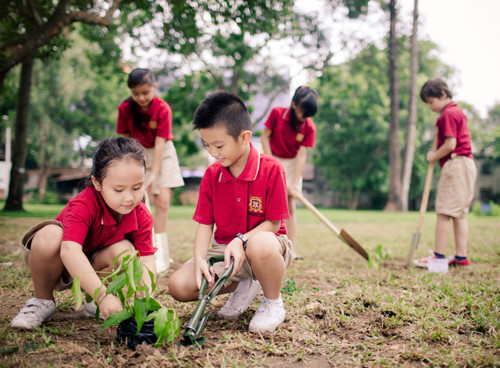 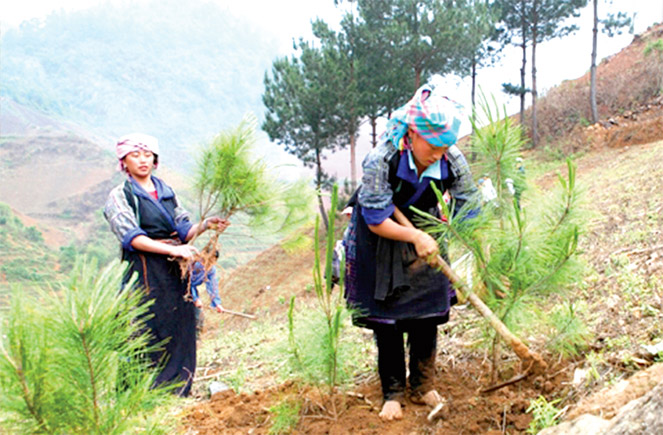 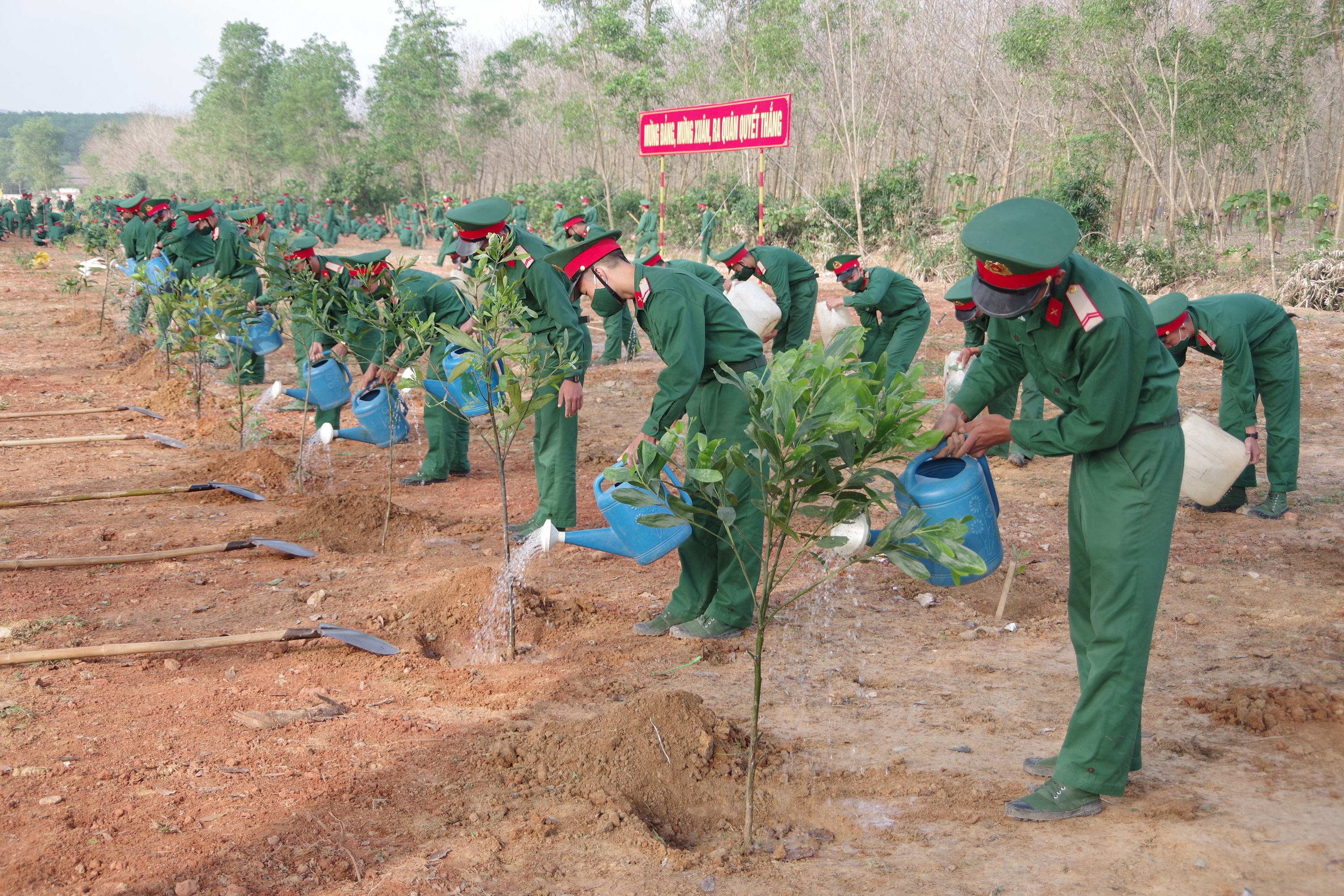 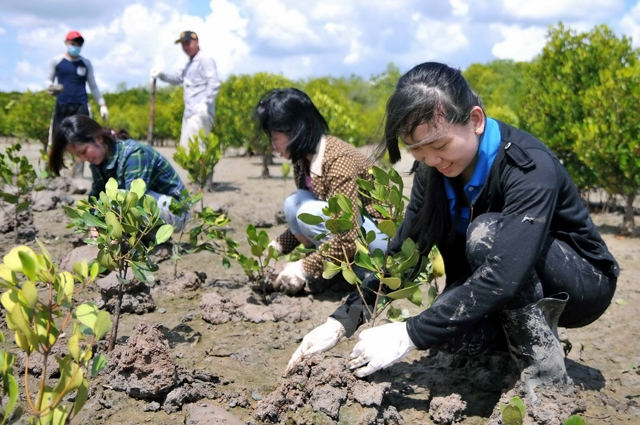 II. Chăm sóc cây rừng
Thảo luận cặp đôi  hoàn thành phiếu
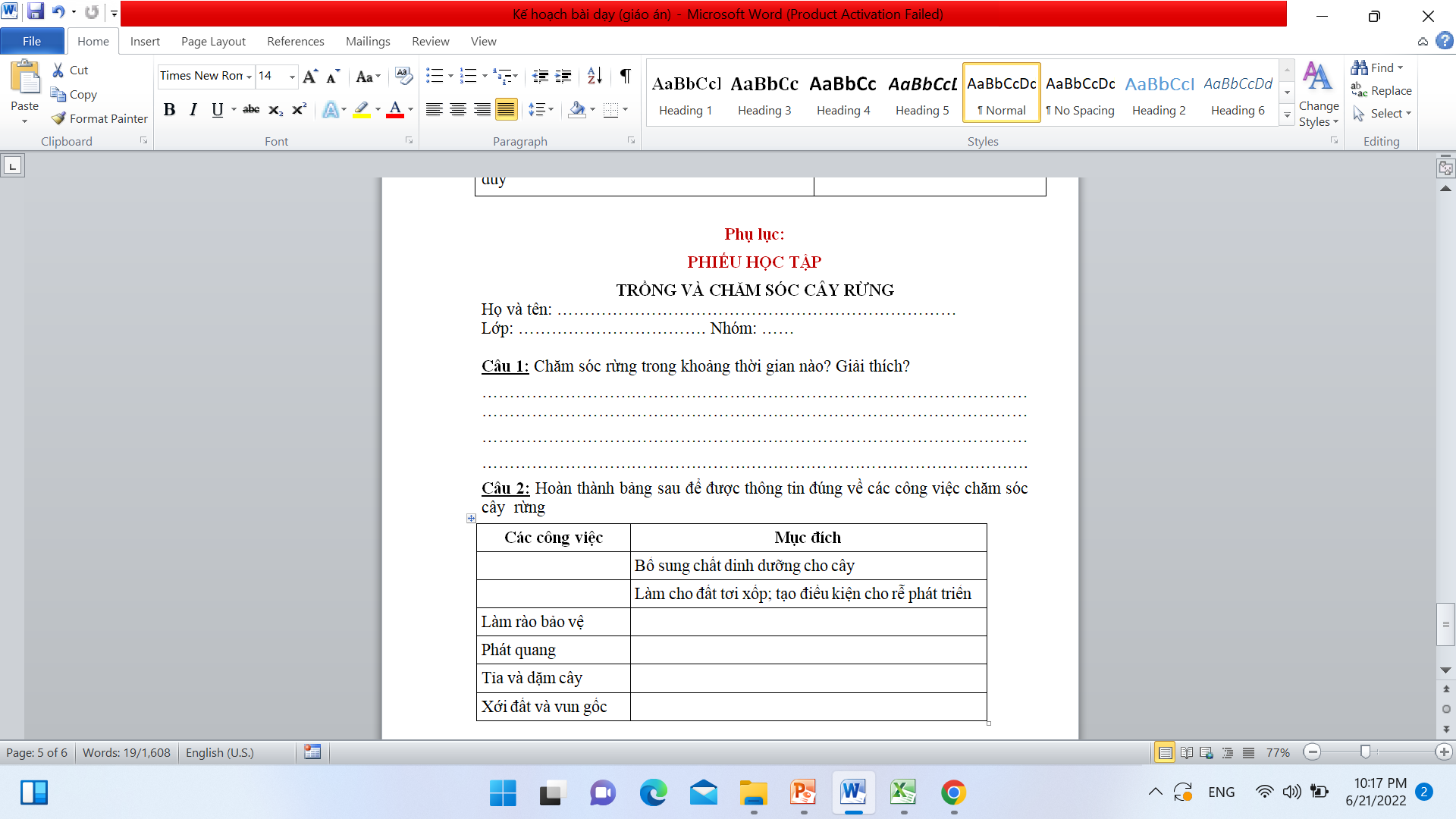 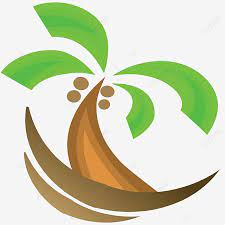 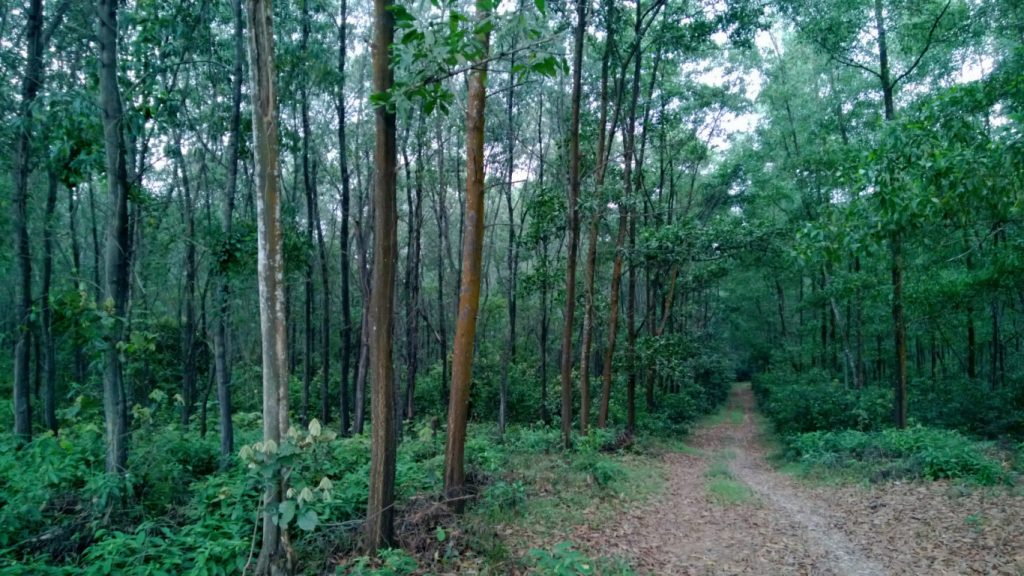 II. Chăm sóc cây rừng
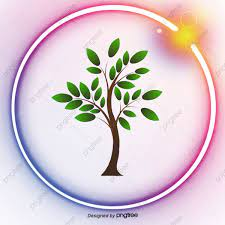 - Chăm sóc rừng nhằm hạn chế sự phát triển của cỏ dại và sâu bệnh, làm cho đất tơi xốp, tăng thêm dinh dưỡng, tăng sức chống chịu cho cây rừng, giúp cây phát triển tốt.
- Sau khi trồng từ 1 đến 3 tháng: cần tiến hành chăm sóc
- Chăm sóc liên tục trong 4 năm: 
    + Năm 1 và 2:  2- 3 lần/ năm
    + Năm 3 và 4:  1- 2 lần/ năm
II. Chăm sóc cây rừng
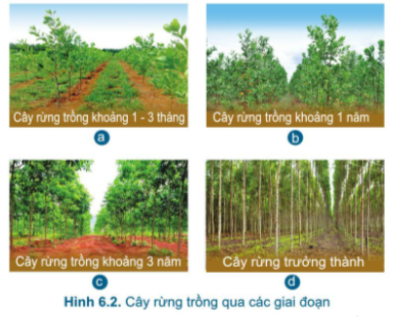 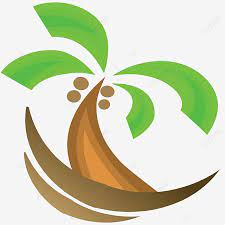 Làm rào bảo vệ
Làm cỏ
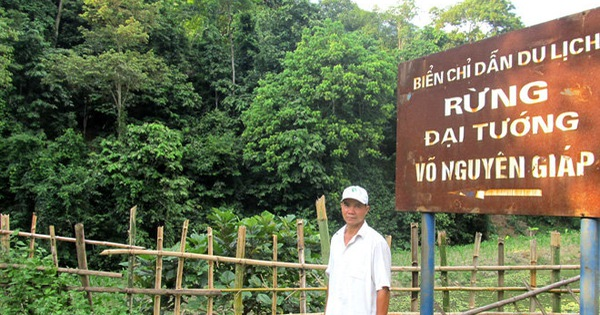 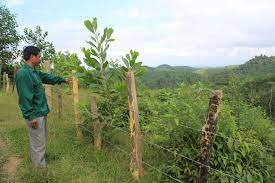 Phát quang cỏ dại
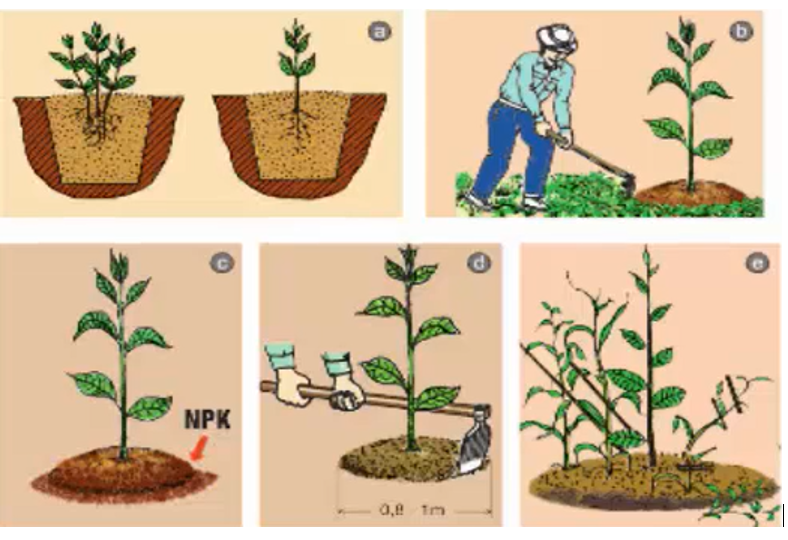 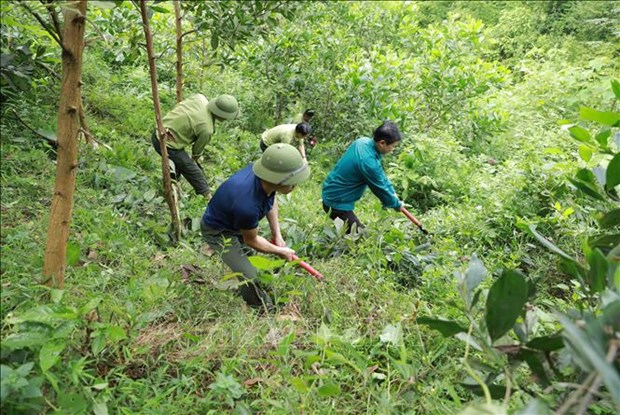 Làm cỏ
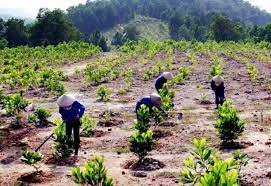 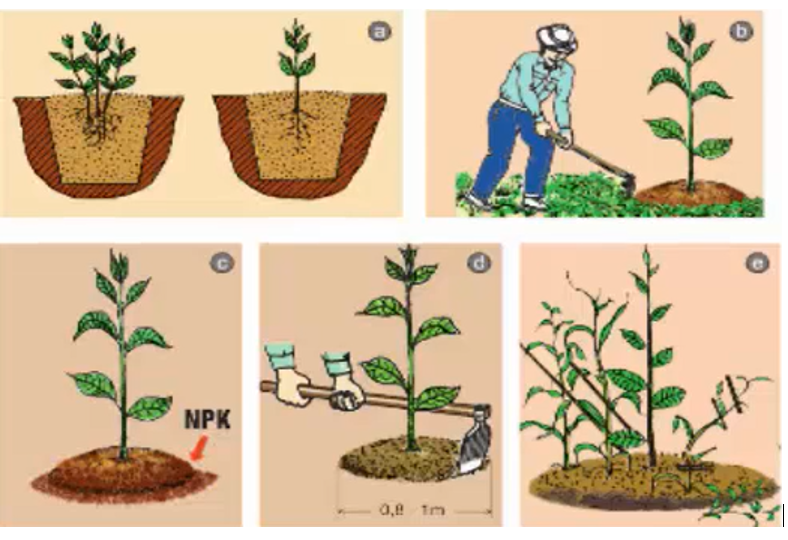 Bón phân
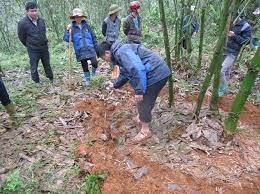 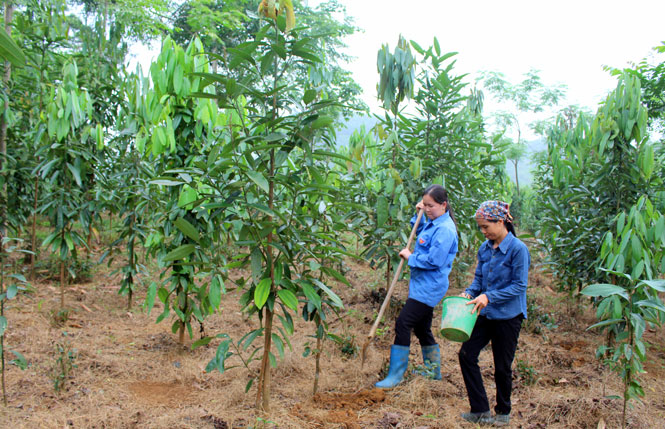 Bón phân cho cây Quế rừng
Bón phân cho cây Tre bát độ
Các công việc chăm sóc cây rừng
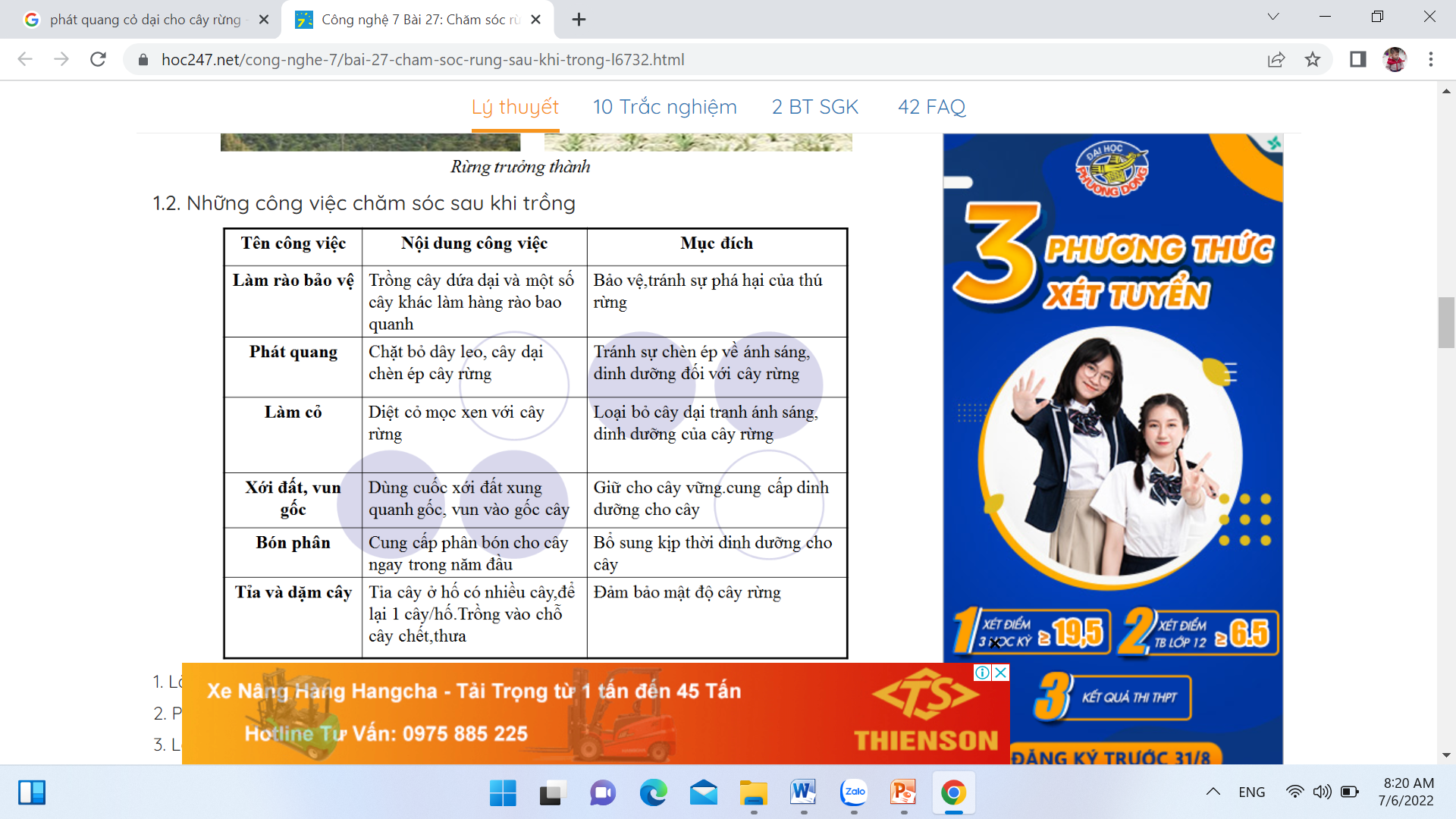 Nhiệm vụ nhóm  (làm ở nhà)
III. BẢO VỆ RỪNG VÀ MÔI TRƯỜNG SINH THÁI
Hãy cho biết tầm quan trọng của bảo vệ rừng và tuyên truyền đến mọi người các biện pháp nên và không nên để bảo vệ rừng và môi trường sinh thái?
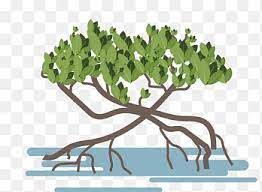 Hướng dẫn nhiệm vụ
- Hình thức báo cáo: các nhóm nghiên cứu và lựa chọn các hình thức: posrer, bài powerpoin, video phim...
- Cử đại diện 1 hs trình bày
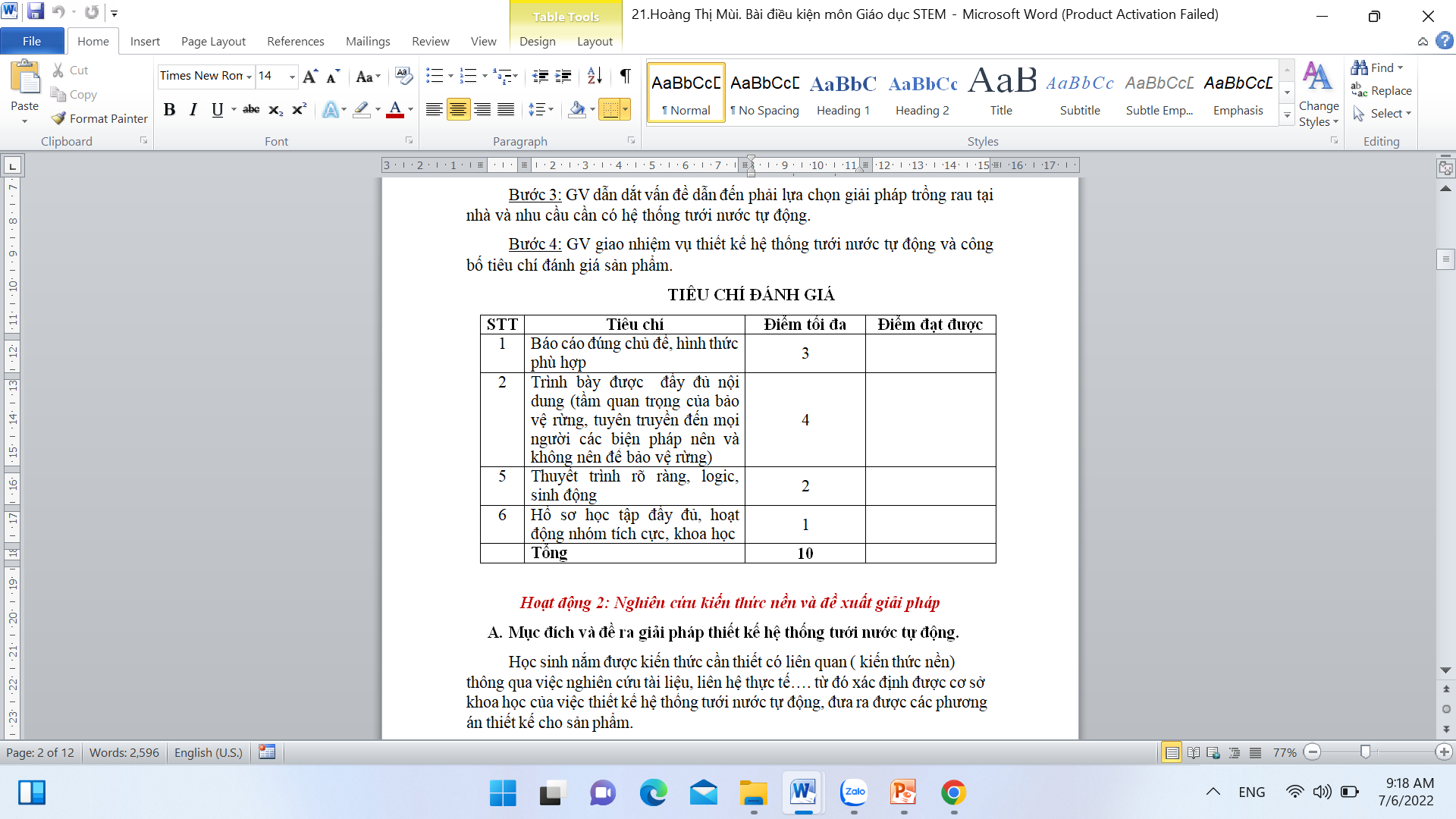 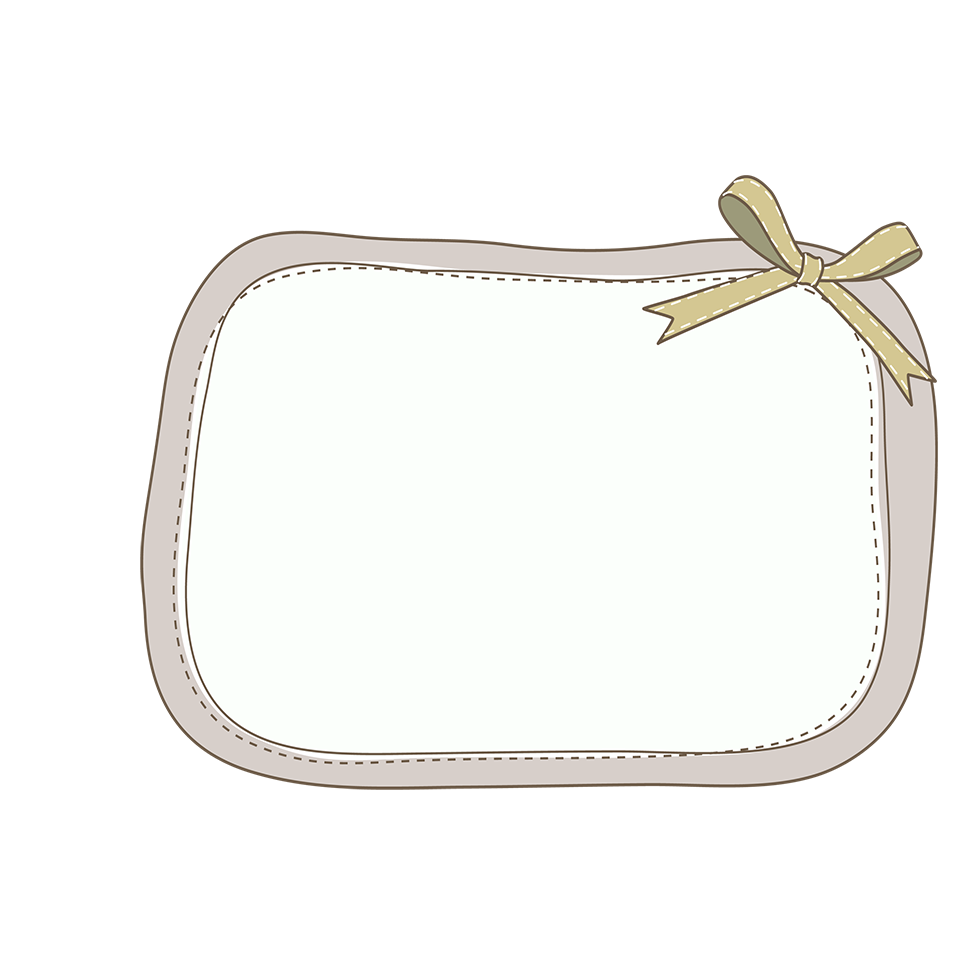 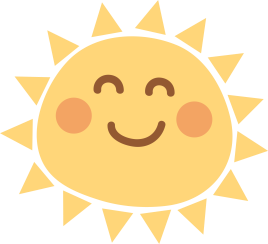 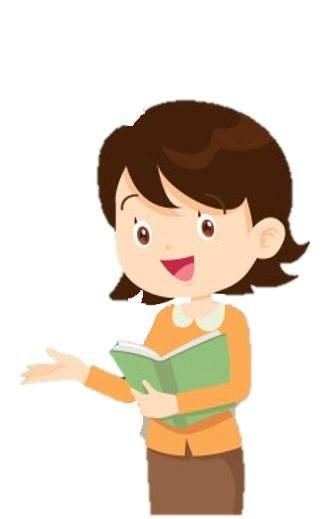 BUỔI HỌC KẾT THÚC
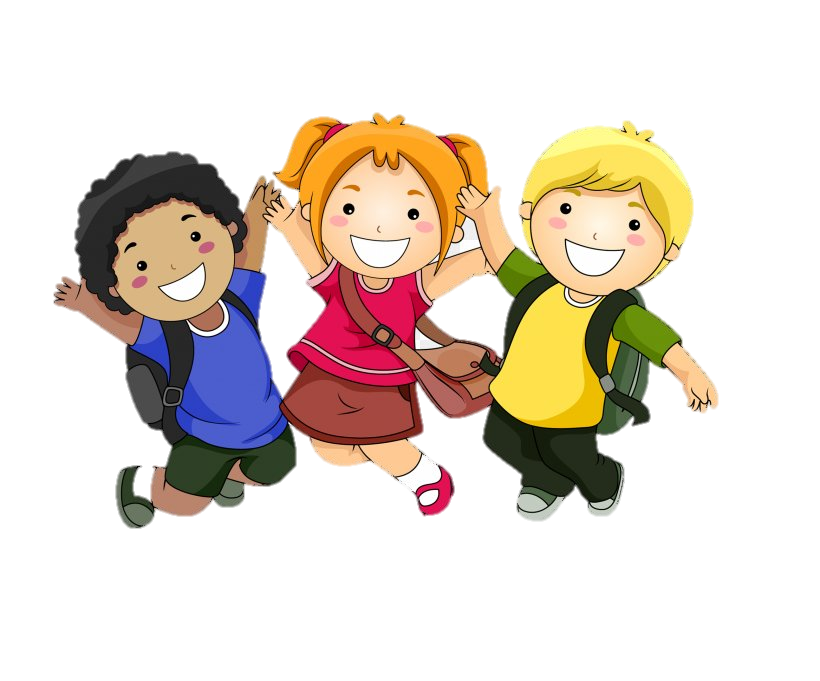 Tiết 2 - Bài 8
TRỒNG, CHĂM SÓC VÀ BẢO VỆ RỪNG
Công nghệ 7
Nhiệm vụ nhóm  (làm ở nhà)
III. BẢO VỆ RỪNG VÀ MÔI TRƯỜNG SINH THÁI
Hãy cho biết nguyên nhân suy giảm rừng và tuyên truyền đến mọi người các biện pháp nên và không nên để bảo vệ rừng và môi trường sinh thái?
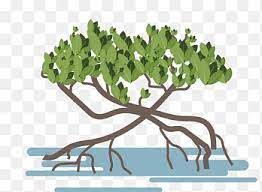 CÁC NHÓM BÁO CÁO
BẢO VỆ RỪNG VÀ MÔI TRƯỜNG SINH THÁI
TIÊU CHÍ ĐÁNH GIÁ
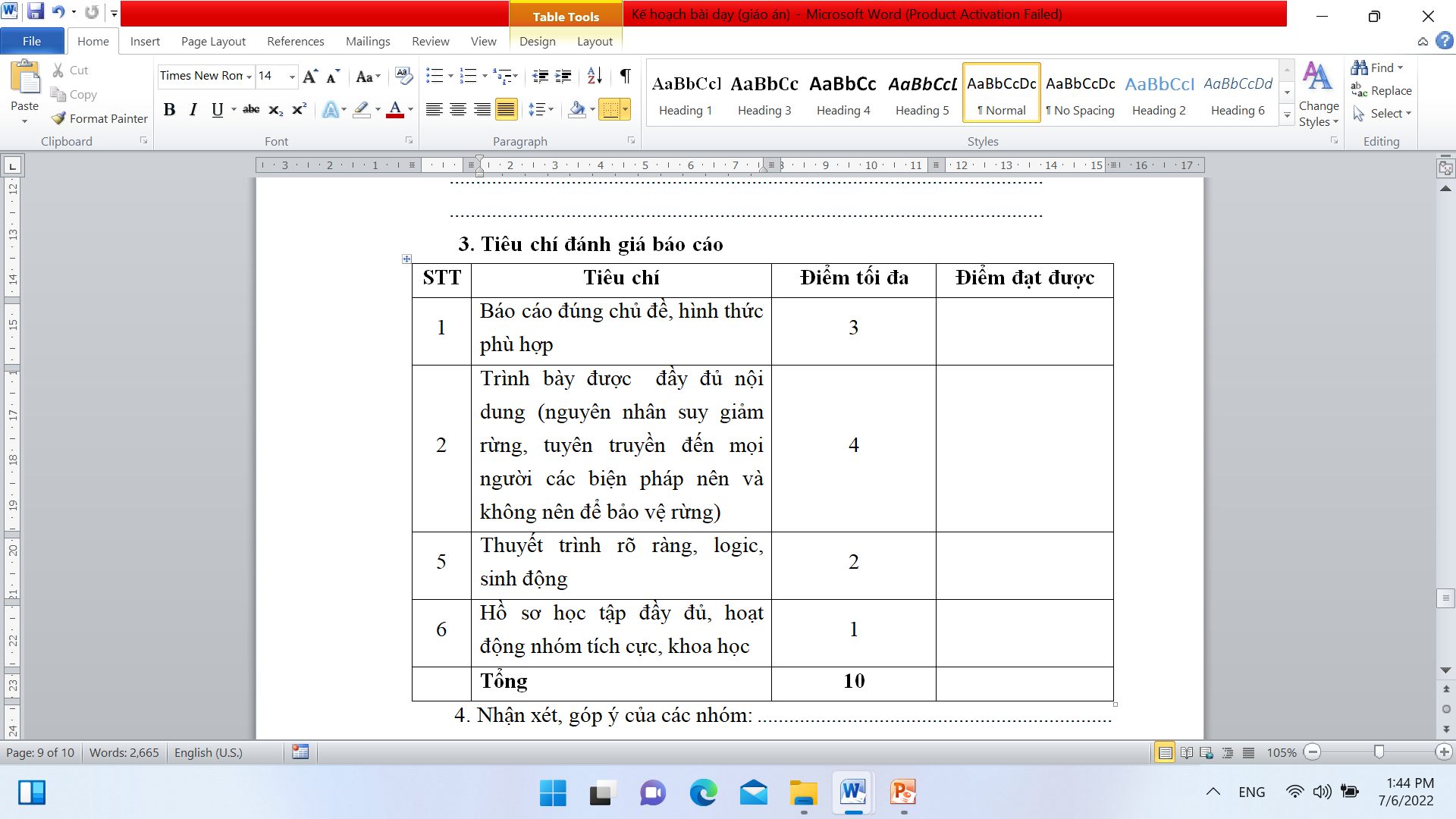 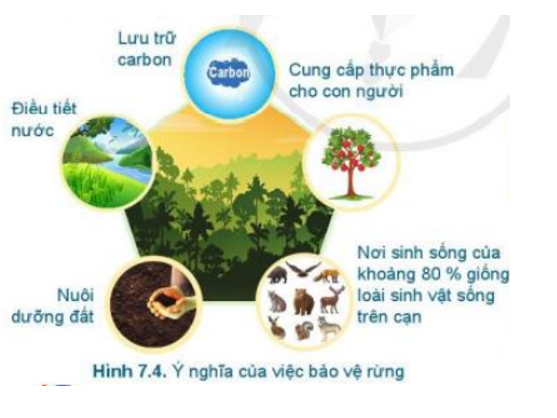 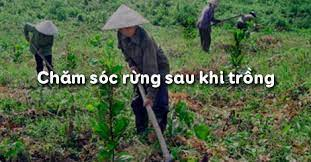 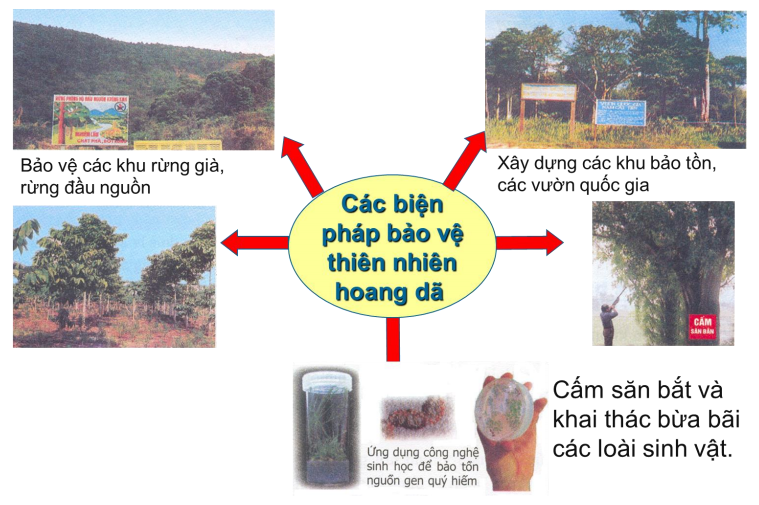 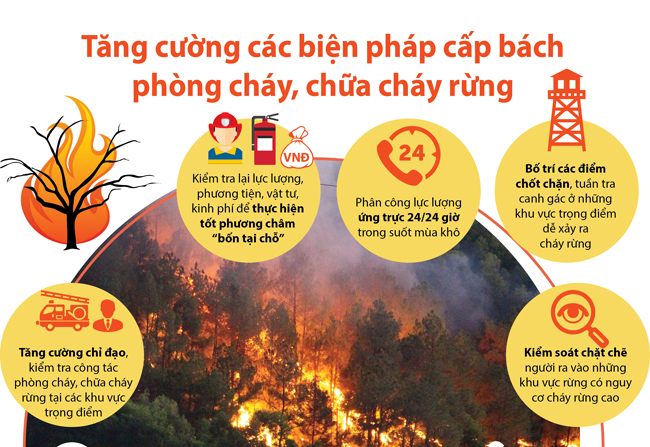 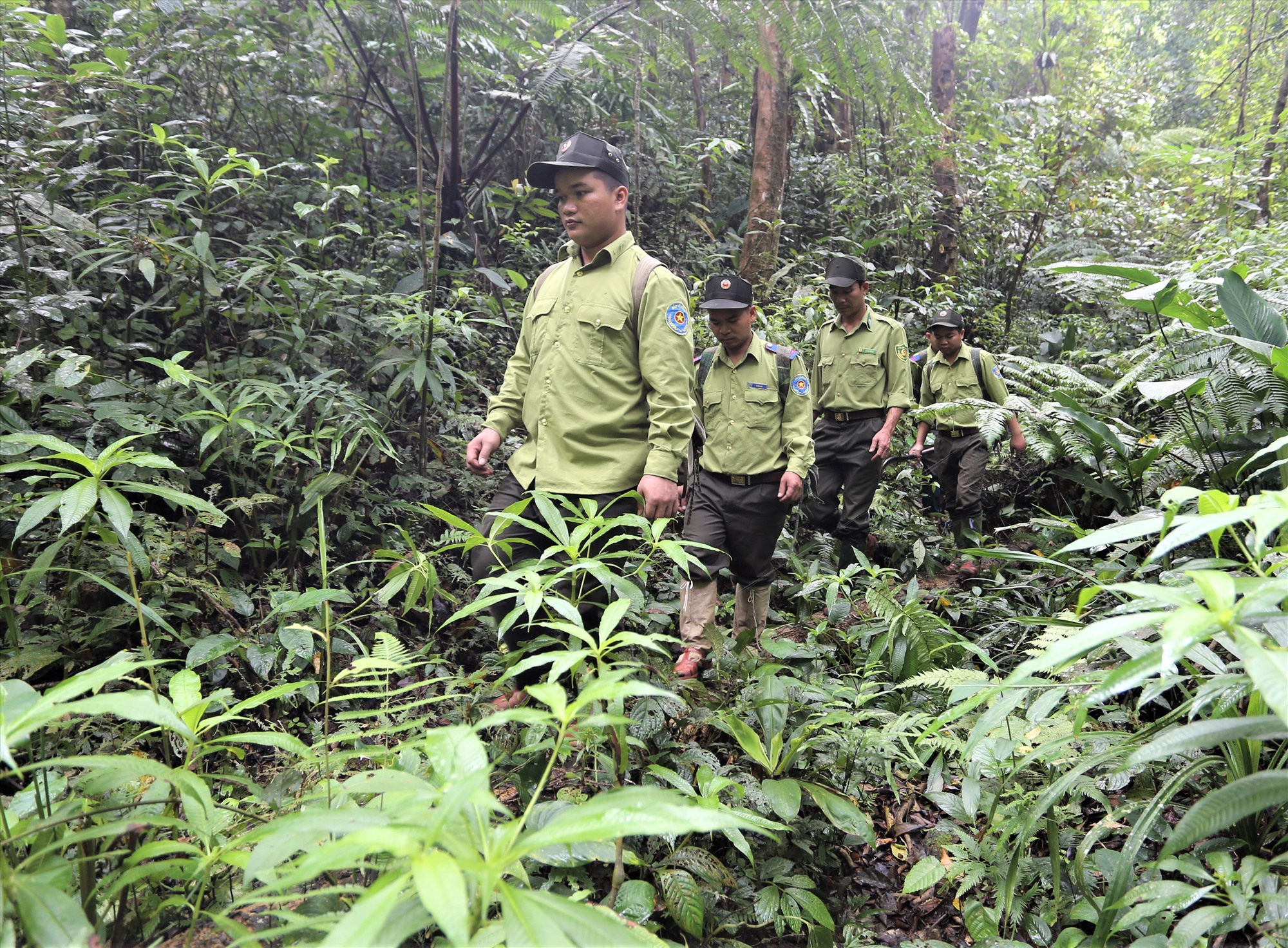 Tuần tra bảo vệ rừng
GIẢI PHÁP
BẢO VỆ RỪNG VÀ MT
SINH THÁI
TRÔNG, CHĂM SÓC VÀ BẢO VỆ RỪNG
Trồng rừng
Chăm sóc cây rừng
Bảo vệ rừng
Thời vụ
Phương pháp
Phát quang
Xới đất và xun gốc
Làm cỏ
Tỉa và dặm
Bón phân
Làm rào bảo vệ
Nguyên nhân rừng suy giảm
Biện pháp bảo vệ
Trồng bằng cây con rễ trần
Trồng bằng cây con có bầu đất
Trồng bằng hạt
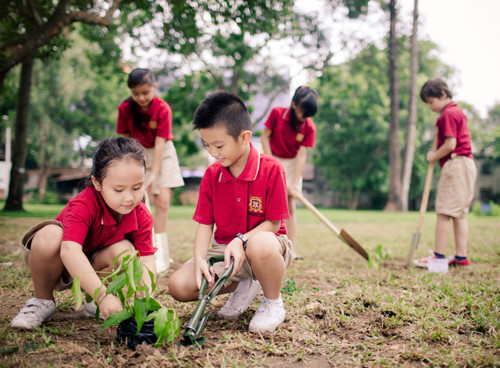 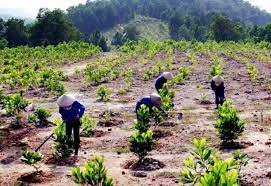 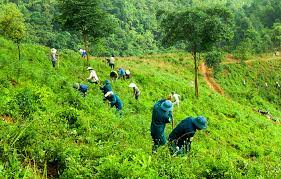 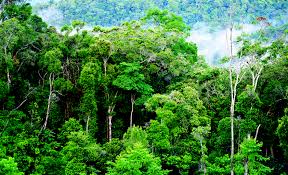 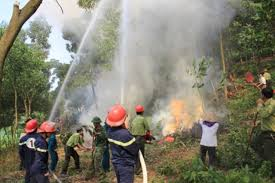 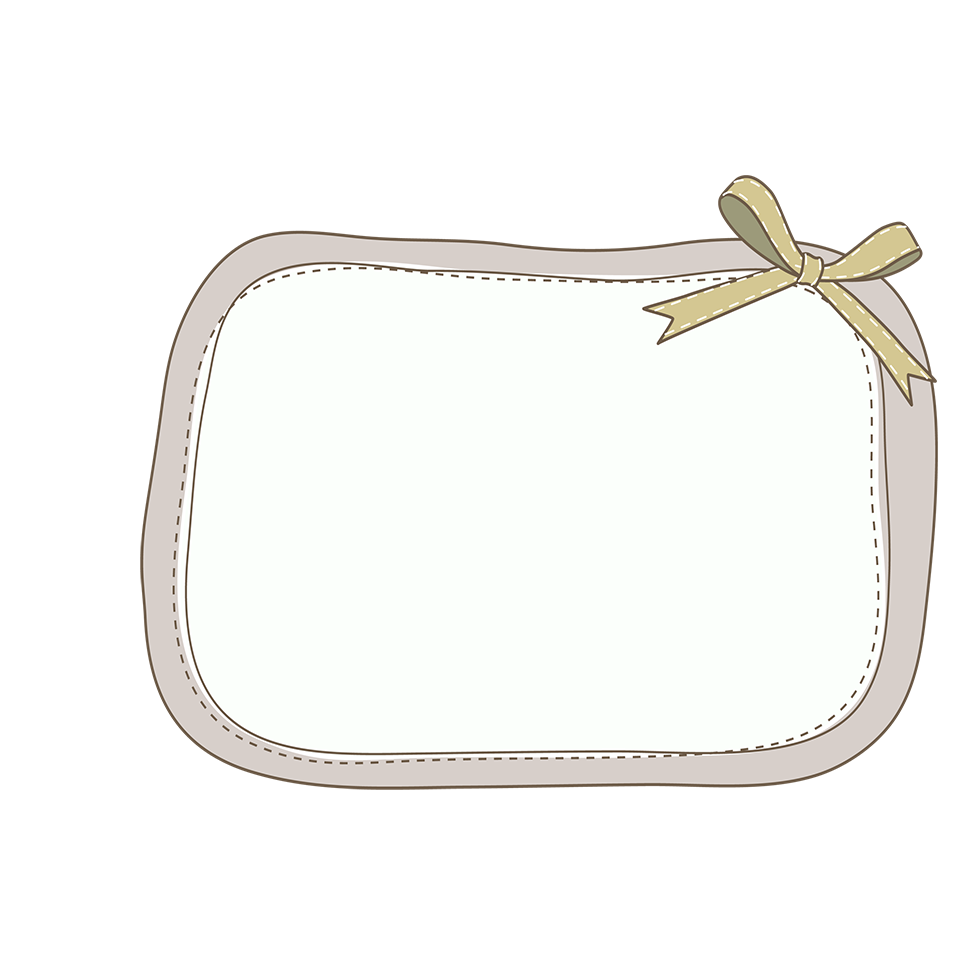 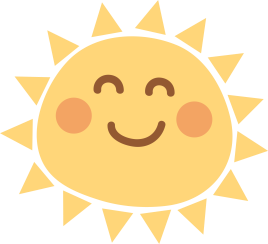 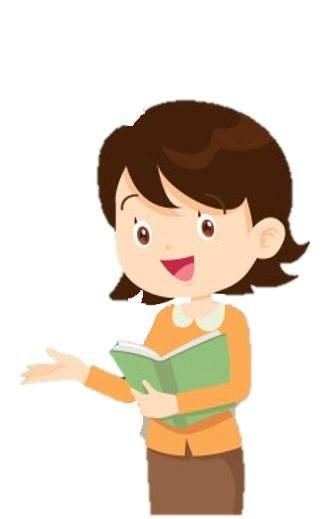 BUỔI HỌC KẾT THÚC
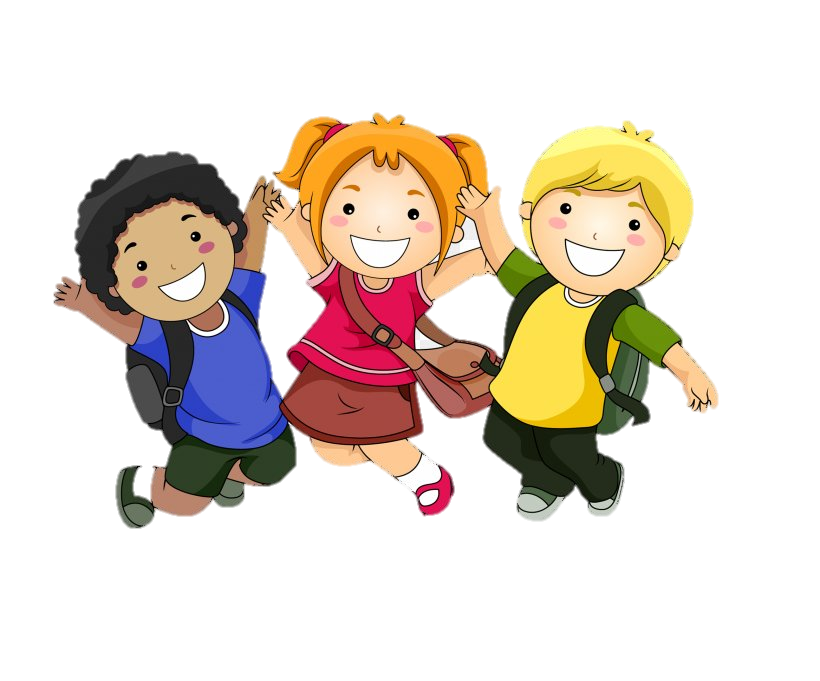